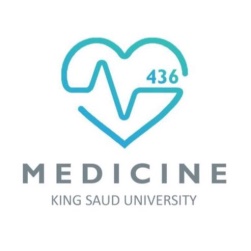 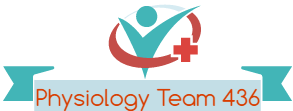 BLOOD PHYSIOLOGY (1+2)Control of Erythropoiesis, Iron Metabolism and Hemoglobin (3)
Red: very important. 
Green:  only found in males’ slides.
Purple: only found in females’ slides.
Gray: notes.
Physiology Team 436 – Foundation block lectures 8+9+10
Lecture:  If work is intended for initial studying.
Review:  If work is intended for revision.
1
Objectives
Describe : physical and chemical characteristics of blood
Describe: Cellular and non-cellular blood components
Describe: different stages of RBC differentiation.
Describe: features of RBC maturation
Describe: regulation of RBC production and erythro-poietin hormone secretion in response to hypoxia.
Describe: essential elements needed for RBC formation
Describe: the process of Vitamin B12 absorption and its malabsorption.
Describe: the fate of old RBC.
Describe: anemia and its causes
Recognize: blood functions.
Recognize: clinical conditions associated with high level of erythropoietin in the blood.
Recognize: sites of RBC formation at different developmental age.
Recognize: the causes of polycythemia.
Define: Erythro-poiesis; leuco-poiesis, thrombo-poiesis.
Recognize: hemoglobin structure and its functions.
Discuss: Iron metabolism (absorption, storage and transport).
Describe essential elements needed for RBC formation.
Describe the process of Vitamin B12 absorption and its malabsorption .
Recognize hemoglobin structure and its functions .
Discuss iron metabolism (absorption,storage and transport) .
Describe the fate of old RBC .
Describe anemia and its causes .
Recognize causes of polycythemia .
Understand steps of erythropoiesis & its regulation .
2
Blood Composition
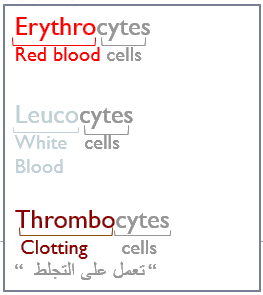 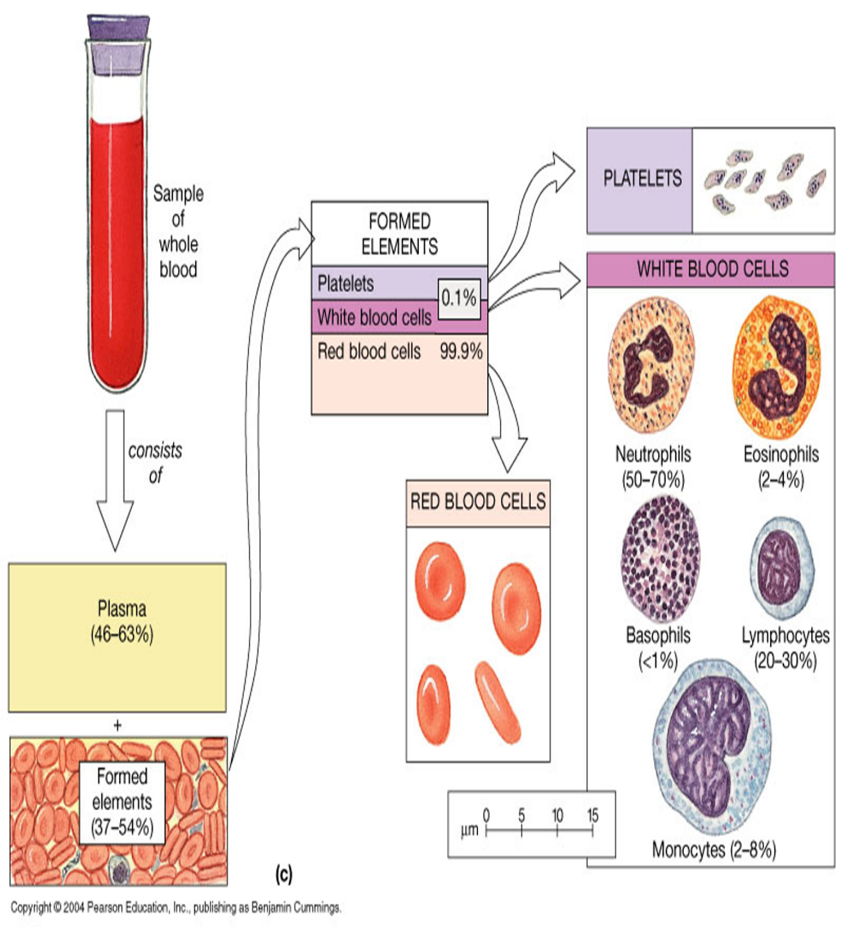 3
Note: in males’ slides water is 92%, ions are 7%, and proteins are 1%
Characteristics of Blood
4
Characteristics of Blood
5
Blood Film
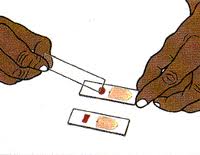 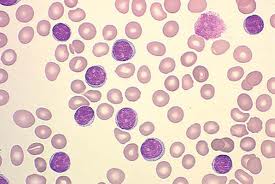 نقطه دم نضعها على الشريحه الأولى ثم نحضر شريحه أخرى ونسحب الدم قليلا ( مثل المناكير لما تسحبينه بالفرشه ). 
نستفيد من الـBlood Film :
القدرة على معرفة لو كان هناك انيميا او لا وشكل الـCells 
ونستطيع أيضا أن نرى الـWhite blood cells  وكم عددها.
6
Blood Volume
The volume of  blood cells in a sample of blood after it has 
been centrifuged (separation of contents).
Plasma: Straw colored liquid that serves as a transport medium for blood and platelets.
   It is called Serum when fibrinogen (coagulating factor) is removed after coagulation.
   Plasma contains: Electrolytes, clotting factors, antibodies, blood gases, nutrients, and wastes.
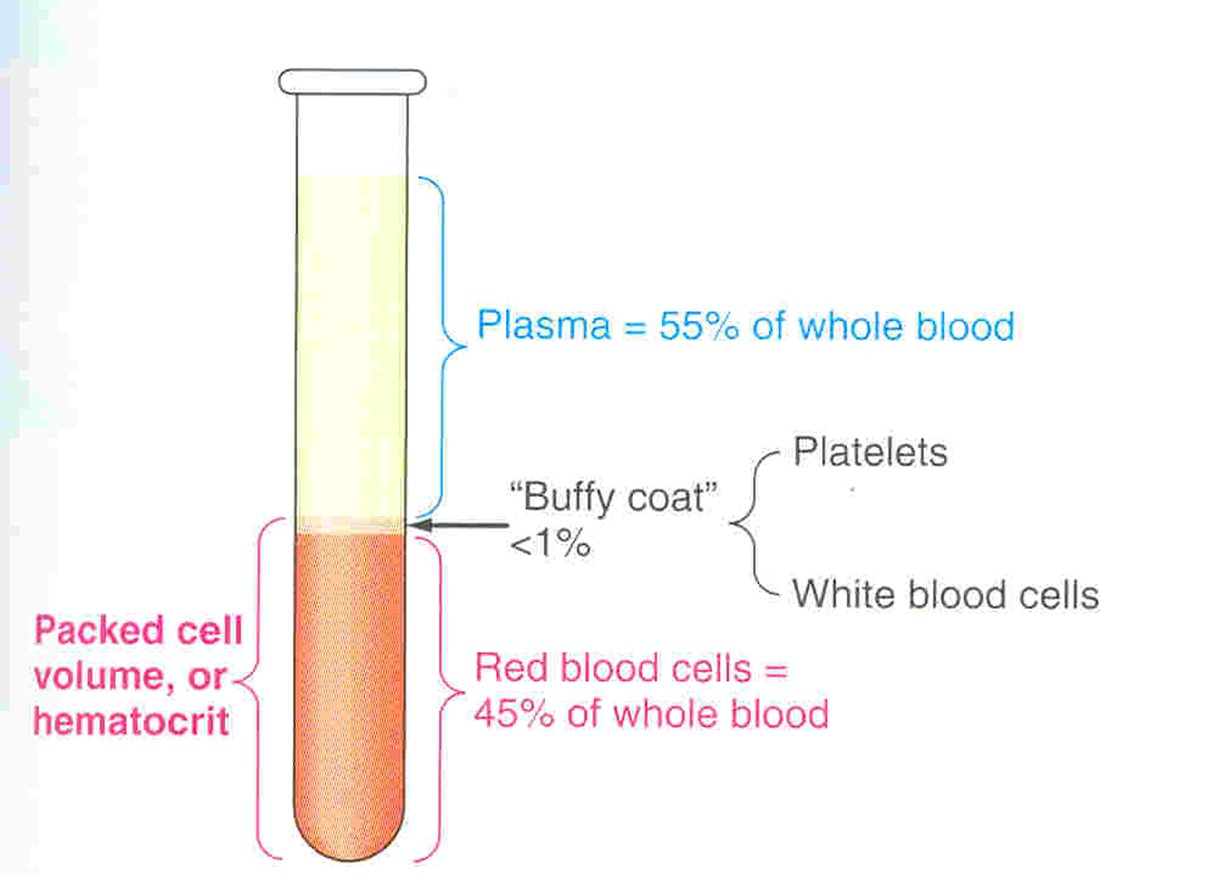 Males => 5 to 5.5 L
Females => 4 to 4.5 

Because females lose every month half a liter of blood due to menstruation
Ratio of the volume of red blood cells to the total volume of blood. 
يساعدنا في التشخيص أشياء كثير زي الانيميا.
7
Functions of the Blood
Formation of Blood Cells:
Haemopoiesis
Erythro-poiesis:
 Formation of RBC (erythrocytes)



Leuco-poiesis: 
Formation of WBC (leucocytes) 





Thrombo-poiesis:
Formation of platelets (thrombocytes)
1. Transport
Respiration: O2, CO2
Trophic: nutrients to the tissue
Excretive: waste products  (metabolites) from tissues to excretory organs
Regulative: hormones
2. Homoeostasis
Regulation of:
1) Body temperature by redistributing blood between skin and internally
2) ECF pH
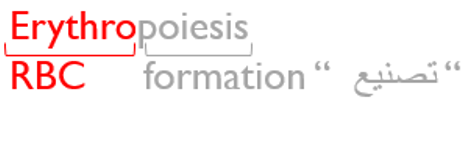 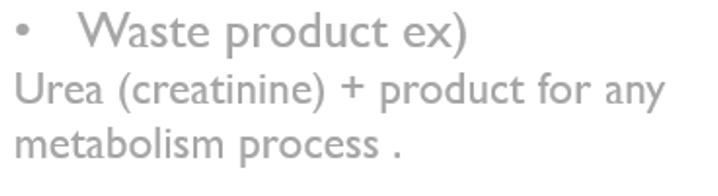 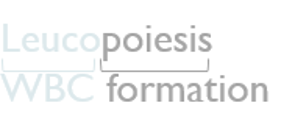 3. Protecting against Infections: 
White Blood Cells, Antibodies
 
4. Blood clotting: to prevent
 blood loss
* Note:  Active cellular marrow is called red marrow; inactive marrow that is infiltrated with fat is called yellow marrow.
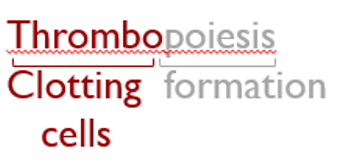 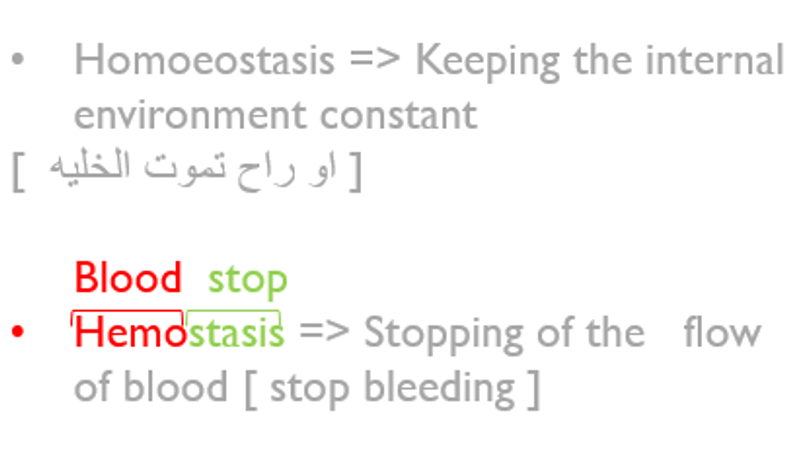 Cyte: Mature cell 
Blast: Still not mature cell
8
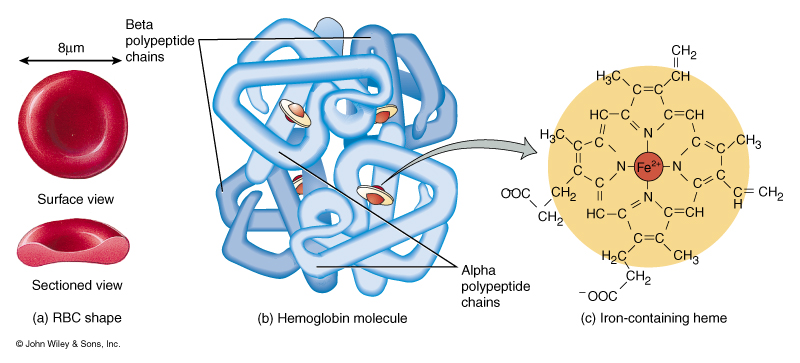 Red Blood Cells (RBCs)
الوحدات غير مهمه. مو مهم نعرفها لما تجي بالاختبار يجيبون كل الخيارات نفس الوحده. لكن الارقام حفظ.
Transport of: O2 and CO2
Buffer  (keeps pH level at 7.4)
Functions
لان الدم فيه هيموجلوبين فهو يحاول يوازن الـ pH
ثلاث مزايا بشكل الـRBCs مهمه جداً : 
Flexible so it can go through the capillaries.
Flat biconcave is the best shape to let the gases exchange easily.
Storage: the shape of the RBCs can store big amounts of RBCs so it allows more gas exchange. زي اثاث ايكيا
Shape & Size
Flat Biconcave Disc


Non-nucleated
No mitochondria

Flexible
Diameter 7-8µmx2.5µmx1 µm.
Average volume 90-95 µm3
Number = 4.7 - 5 x106
Hb = 14-16 g/dl in the blood
It is negatively charged
لزيادة مساحة السطح.
وجود النواة في الRBC تلزم في حالة تصنيع البروتين (الهيموجلوبين ), و”بعد النضج التام “تختفي النواة لتنقل أكبر كمية من الاكسجين – على الهيموجلوبين- وبكفاءة اعلى.
هذا عند الـMales
 عند الـ Females  أقل بسبب الدورة الشهرية.
9
Red Blood Cells Cytoskeleton
Skeletal protein network 
• Spectrin 
• Actin
 • Ankyrin 
• Tropomyosin
 • Proteins 4.1 and 4.9
The red cell, as it continuously circulates, must be able to undergo extensive passive deformation and to resist fragmentation. These two essential qualities require a highly deformable yet remarkably stable membrane. Blood cells that lyse(breakdown) without difficulty  at low ionic strength are a sign of Hereditary Spherocytosis.
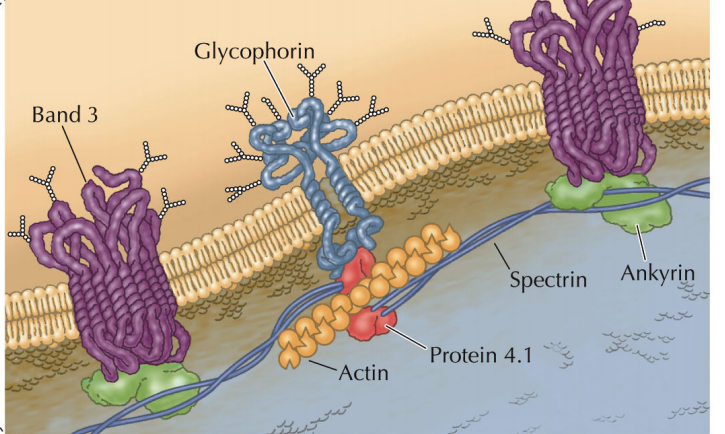 10
RBCs Enzyme- Carbonic Anhydrase
Carbonic anhydrase is an enzyme that catalyzes the reversible reaction between carbon dioxide (CO2) and water to form carbonic acid (H2CO3), increasing the rate of this reaction several thousand fold. It plays a major role in CO2 transport.
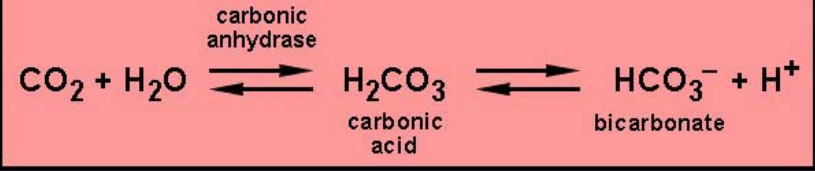 11
Production of RBCs
RBCs are only nucleated in fetus
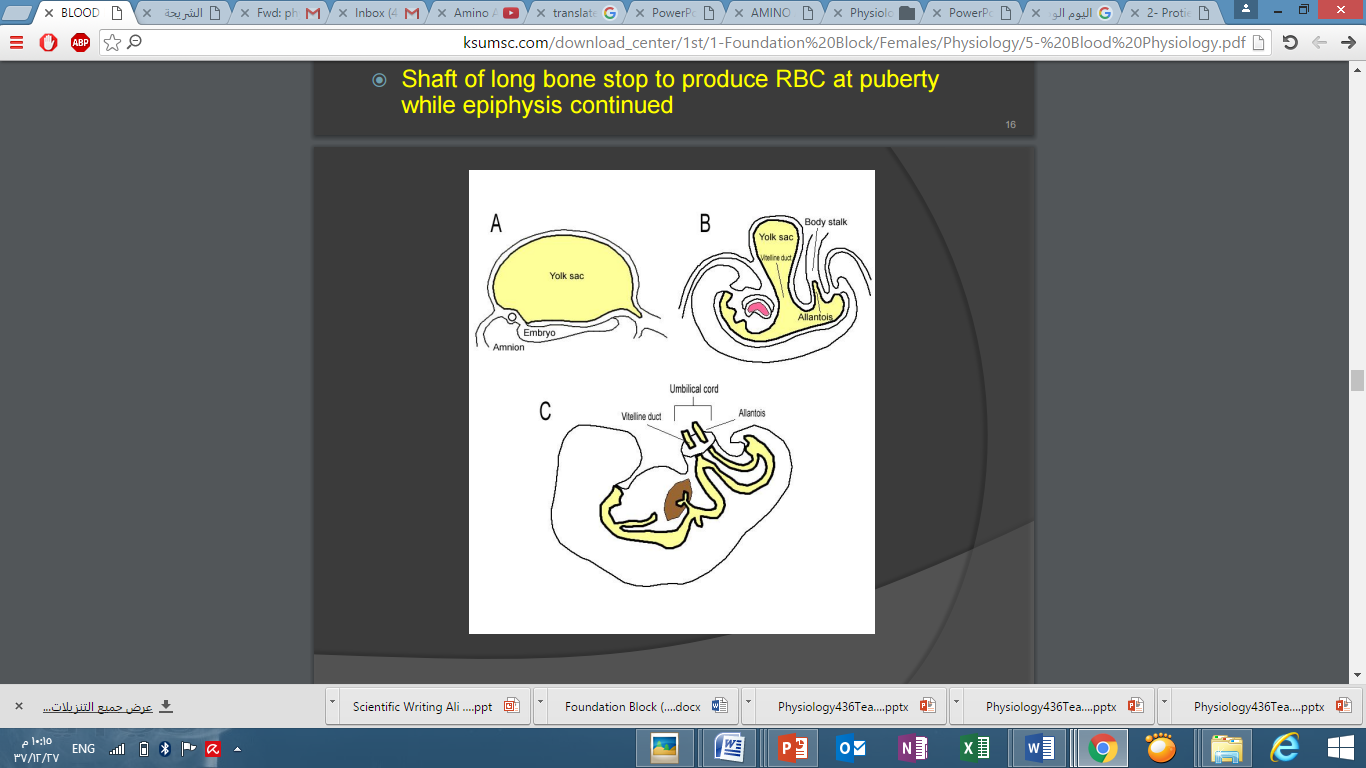 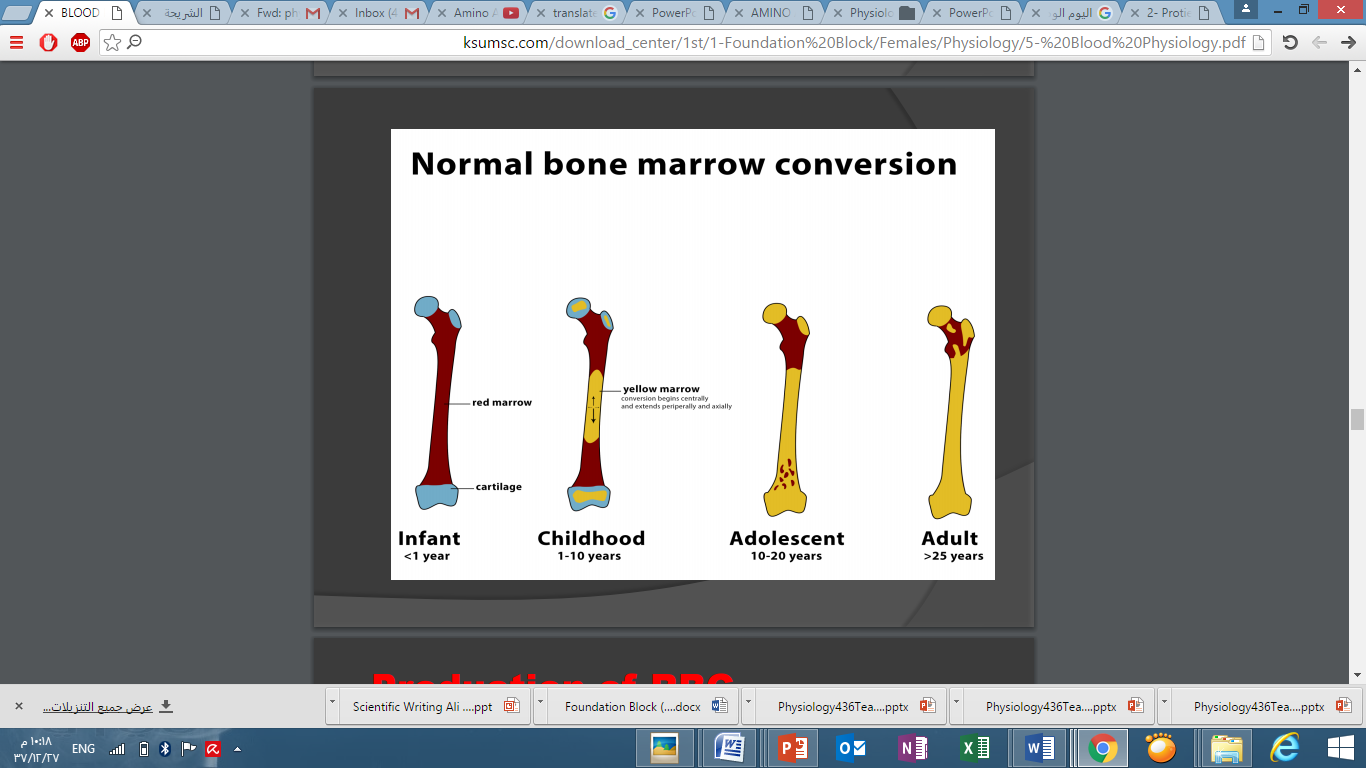 12
13
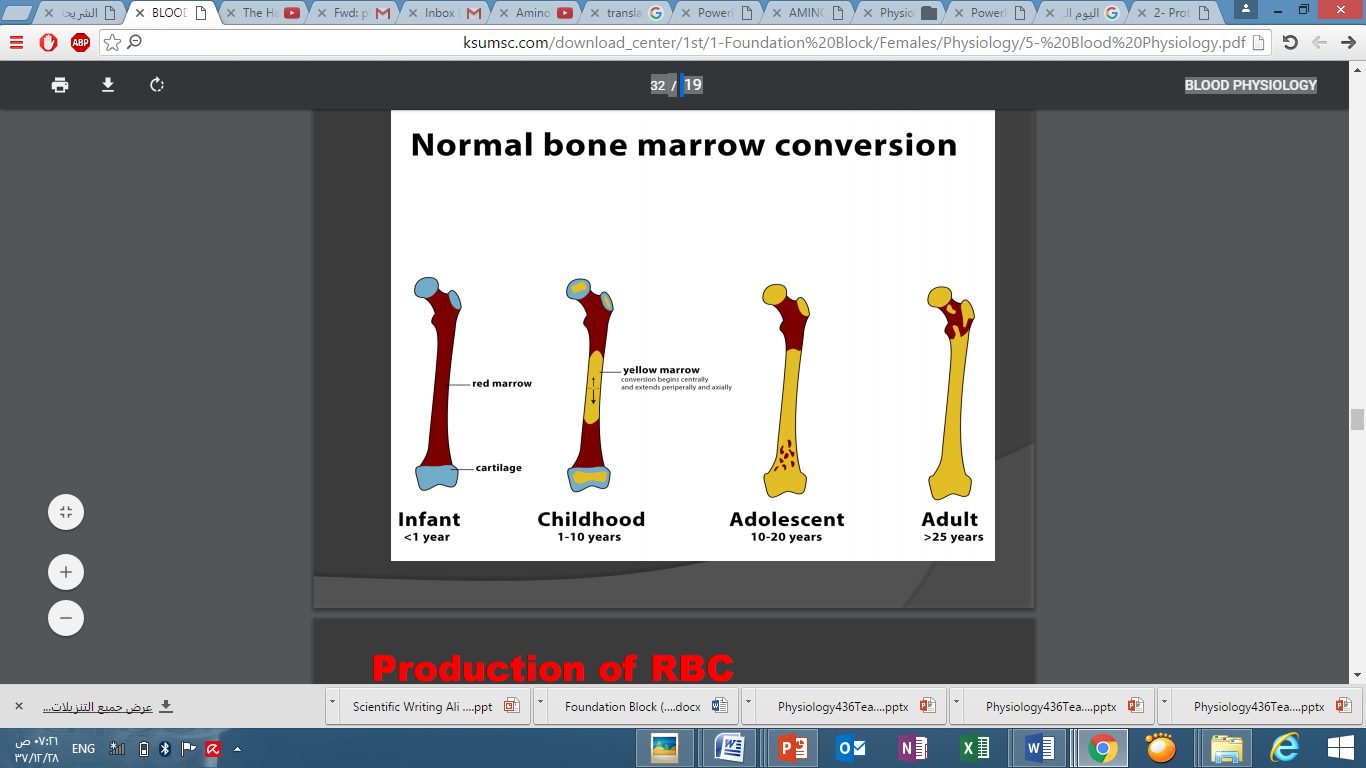 Note: Children need RBC more than adults for their growth.
14
As mentioned in the previous slide: (After birth)
-Flat bones (Sternum, Ribs) and the Vertebras (Irregular bones) continue to produce RBCs.
-Shafts of long bones (Femur, Tibia) stop producing RBCs after puberty.
15
شرح محتوى الصورة:
All blood cells are formed
from (stem cells) 
stem cells have two paths:  
                                  
1- First Path:
“ myeloid“ ➡ that forms
RBCs + some types of WBCs +

2-Second Path:
 “ lymphoid“ ➡ that forms lymphocytes (another type of WBC)

*Lymphocytes are always special ;)*
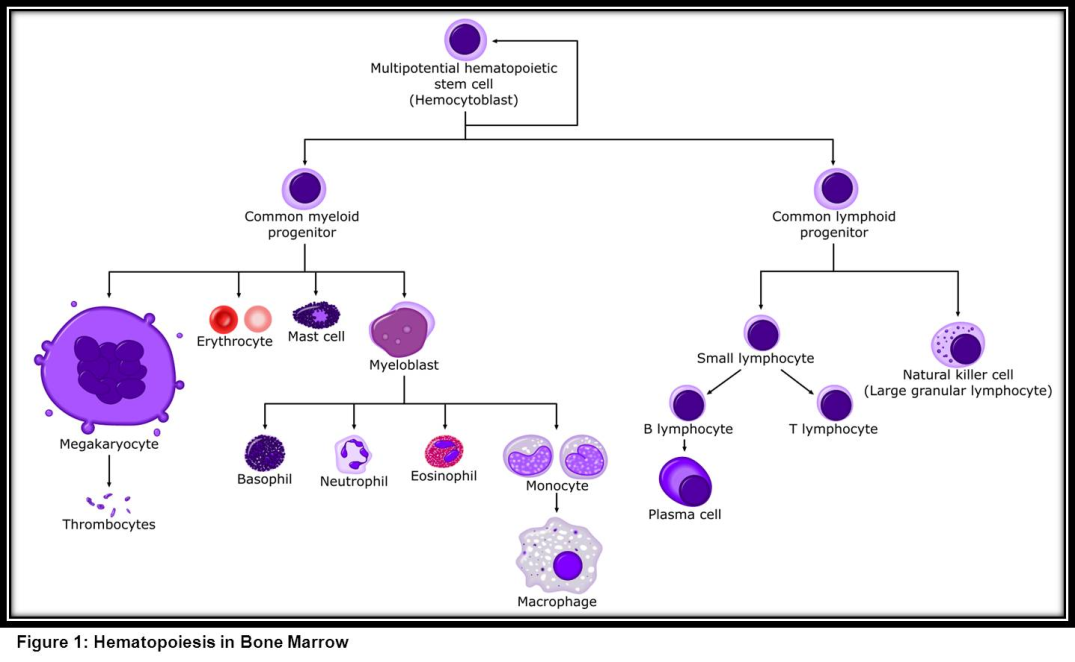 Multipotential = Pluripotent 
نفس المعنى
Found in bone marrow and cord blood
There are different growth factors
Note: Stem cells can differentiate into a lot of different cells. 
Myeloblast gives white blood cells.
16
Genesis (Production) of RBCs
Pluri-potential hemato-poietic stem cells: give rise to (create) all the other blood cells
committed cells
Committed stem cells for RBC
 Committed stem cells for WBC
 Growth of different stem cells are controlled by different growth factors
Note
Colony-Forming Unit CFU:
 cells produce colonies of their own type
17
Stages of RBCs Differentiation (development): 7 Days
In cases of rapid *fast* RBC production   
 reticlocytes in the circulation
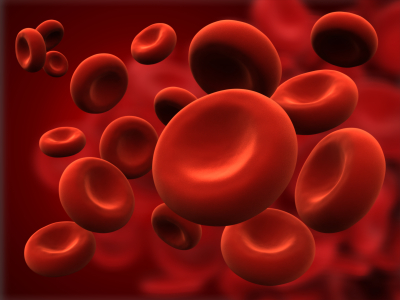 Reticulocytes: First cell to appear in Circulation Matures in 24-48 Hours.
Contain remnants of the Golgi apparatus & mitochondria.
Note: RBC goes into stages to get its concave structure, Reticulo-cyte is the stage where the cell loses its nucleus and is covered by a net.
18
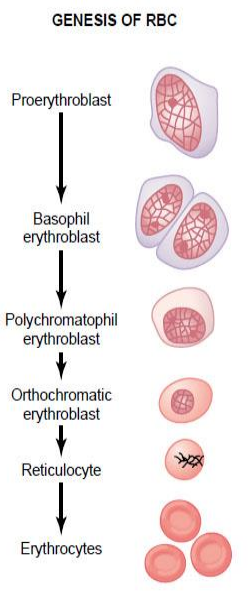 Erythro-poiesis
تختفي النواه عشان الهيموجلوبين حل محل النواة
19
Memorize steps and shapes in the figure.
Regulation of RBC Production
Erythro-poiesis 
 stimulated by: erythro-poietin hormone
(which is produced by: the kidney in response to hypoxia (low oxygen in the blood)
لما يكون مستوى الاوكسجين في الدم قليل (وهذا يسمىhypoxia ) تروح الـ kidney تفرز هرمون اسمه Erythropoietin عشان توازن الـ Erythropoiesis
القلب مايقدر يوزع الدم
الجو مافيه اوكسجين كثير زي فوق الجبال
20
نزيف
21
Erythro-poietin (Hormone)
Glycoprotein 
90% from renal cortex (kidney) 
10% from the liver.
Stimulate: the growth of early stem cells.
Does not affect: maturation process of RBCs. 
Can be measured in plasma & urine.
Conditions like: anemia, High altitude, Heart failure, Lung Disease result in: 
 High erythropoietin levels polycythemia
Polycythemia = RBCs level is up Erythropoietin => works when RBCs level is down
أي كلمه تنتهي بمقطع mia 
معناها زياده
The hormone controls the early stages of RBC formation (production of proerythroblasts from stem cells), not the middle or last stages, so erythropoietin makes the cells pass more rapidly through the erythroblastic stages and can increase it to 10 or more times than normal.
22
Healthy kidneys produce a hormone called erythropoietin and prompts the bone marrow to make red blood cells, which then carry oxygen throughout the body.
Kidney stimulate the production of Erythropoietin
23
Essential Elements for Formation and Maturation of RBCs
Other :Vit B6, Riboflavin, nicotinic acid, biotin, Vit C, Vit E
ملاحظة للفهم: 
Hemo-globin:     Heme: iron.   Globin: protein
Deficiency leads to
Hormones:
Androgens, Thyroid, cortisol & growth hormones.
 Deficiency lead to Anemia.

Essential elements:
Copper, Cobalt, zinc, manganese.
Anemia and Hemoglobino-pathy
Micro-cytic and
hypochromic Anemia
Megaloblastic (macrocytic)
Anemia
24
Most of this slide is found only in females’ slides.
Vitamin B12 & Folic acid
Deficiency Leads to
Important for DNA synthesis and final maturation of RBC. 

(Important for all stages of maturation of RBCs)

Dietary source: meat, milk, liver, fat, green vegetables.
In shape:
Abnormally large & oval shape RBC
In count:
Reduced RBC
 count & Hb
(in erythropoiesis)
Failure of:
-nuclear maturation 
-division
Type of Anemia:
Macrocytic (megaloblastic) anemia
Short life span
25
Anemia: Deficiency of hemoglobin.
MACROcytic (Megaloblastic) Anemia
MICROcytic hypochromic Anemia
It is caused by the deficiency of vit B12 and Folic Acid
The RBC's are smaller than normal 

Have an increased zone of central pallor.

Increased anisocytosis )variation in size)

Increased poikilocytosis (variation in shape)

Causes: Iron deficiency and Thalassemia.
Note
1- The hyper-segmented Neutrophil  (WBC) 

2- The RBC are almost as large as the lymphocyte (WBC).

3-There are fewer RBCs.
26
Most of this slide is found only in females’ slides.
Microcytic hypochromic anemia
MCV:  the average volume of RBCs.

MCH: the average mass of hemoglobin per RBC.
(MCV<80 fl)

(MCH<27pg)
less hemoglobin in each RBC
smaller size of each RBC
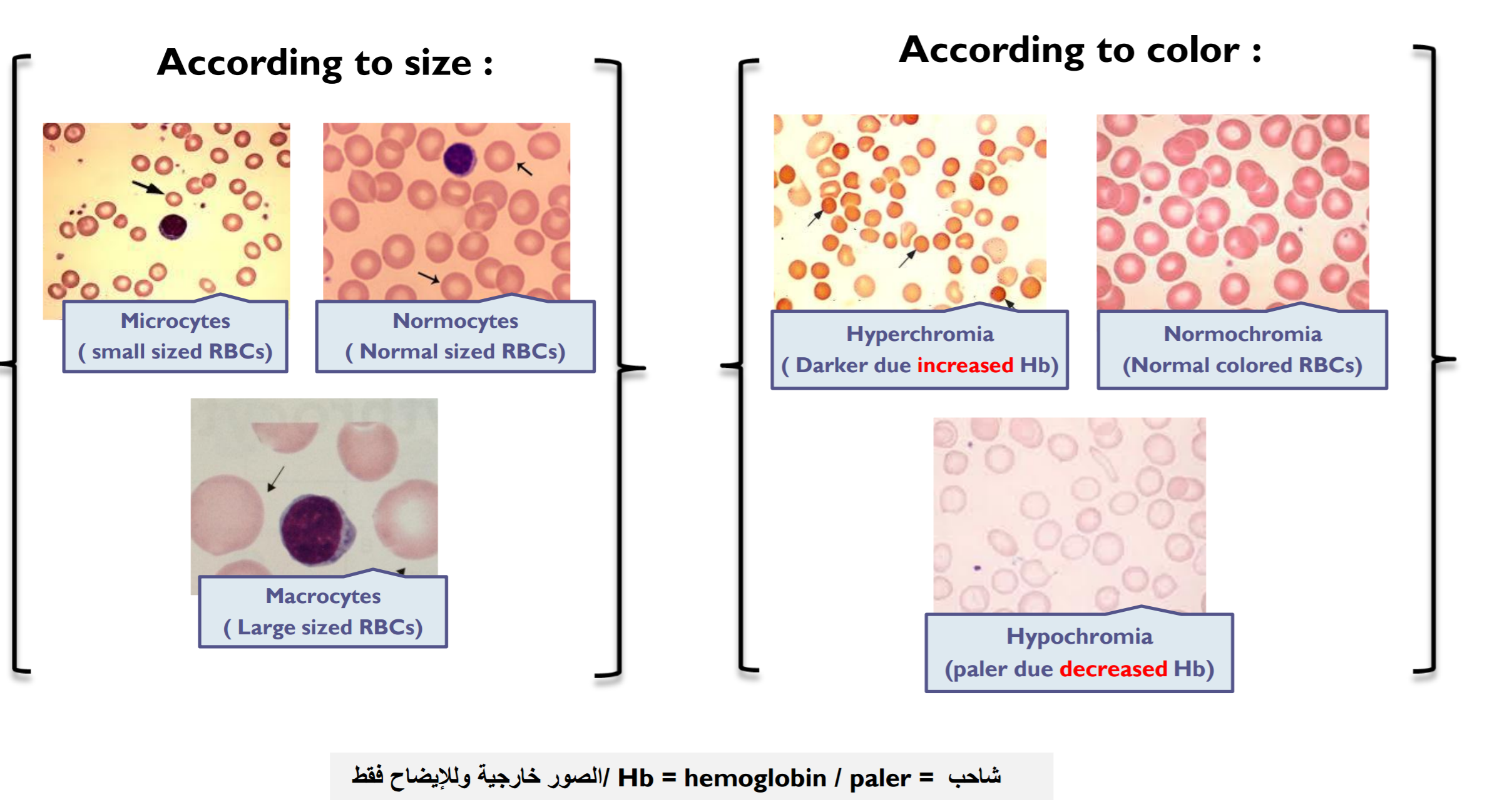 من تيم 435
27
This slide is found only in females’ slides.
Mal-absorption of vit.B12
Pernicious Anemia
الـ Stomach فيه الـ parietal cells  وهي اللي تطلع لي الـ Intrinsic factor
VB12 absorption needs intrinsic factor secreted by parietal cells of stomach خلايا جدار المعدة 
VB12 + intrinsic factor is absorbed in the terminal Ileum.
لازم الـ VB12 يكون ماسك بالـIntrinsic factor  عشان تمتصه .

Terminal ileum = اخر حته في 
Small intestine             الـ
Poor absorption = decrease in intrinsic factors
28
Iron Metabolism (Fe):
Iron is needed for the synthesis of hemoglobin, myoglobin cytochrome oxidase, peroxidase & catalase.
Total Iron in the body = 3-5 / 4-5g
65% - 75%.. Haemoglobin (3g)  
  5% …….. other hems
1% ……. bound to transferrin (betaglobulin) in blood
15-30% …… stored iron in the form of ferritin in the liver, spleen and bone marrow.
Note:  Females’ Slides
4% …….. Muscle Hb (myoglobin)  
 1% ……. Enzymes (cytochrome)
0.1% ……… Plasma iron: (transferrin)
Note:  Males’ Slides
29
عشان كذا لما ناخذ iron  ينصحون نشرب معه عصير برتقال (فيتامين سي ) ليه؟ لانه يساعد بالامتصاص

اللي عندهم Stomach diseases عندهم Decrease in vitC  ما يقدرون يمتصون الـ iron كويس.
Iron Absorption:
Iron in food is mostly in oxidized form (Ferric, F+3)
Better absorbed in reduced form (Ferrous, F+2  )
Iron in stomach is reduced by gastric acid, Vitamin C. 

What does rate of iron absorption depend on?
-The amount of iron stored.
 When does rate of iron absorption decrease?
- when iron stores are saturated  (When all the apoferritin is saturated).
Vitamin C يساعد في الامتصاص
-Ferritin: intracellular iron-storage protein 
-Ferritin that is not combined with iron is called apoferritin.
30
Transport and Storage of Iron
Iron transportation:
in plasma in the form of Transferrin (apotransferrin + iron).

Normally 30-40 saturated with Fe: (plasma iron 100-130ug/100ml)

When transferrin is 100% saturated with Fe:( plasma iron 300ug/100ml) 


Iron storage:
Ferritin : (apoferritin + iron) (Loose bond)
Haemosiderin : insoluble complex molecule, (Ferritin + Ferritin) (Firm bond)
Sites : liver, spleen & bone marrow
Daily loss of iron is 0.6 mg in male & 1.3mg/day in females.
Diet provides 10-20 mg iron per day.
Haemosiderin: Iron storage complex only found in cells (not in circulating blood) appears to be 
a complex of ferritin. 2. denatured ferritin. 3. other material.
(not a good supplier of iron when needed)
نفقد الـ Iron عن طريق جرح بالجلد أو قص الأظافر والشعر
31
Iron excretion
32
Destruction of RBCs
RBC life span in circulation = 120 days.

Metabolic active cells.
Old cells have a fragile cell membrane, the cell will rupture as it passes in narrow sinusoidal capillaries of the spleen, bone marrow & liver.

Released Hb is taken up by macrophages in liver, spleen & bone marrow:
Hb is broken into its component:

Polypeptide       amino acids       amino acid pool (protein pool = storage).
Haem:
Iron       recycled (reused)       iron storage (ferritin form).

prophyrin       biliverdin       bilirubin (secreted by the liver into bile)   (excess destruction of RBC can cause Jaundice)
33
Anemia:
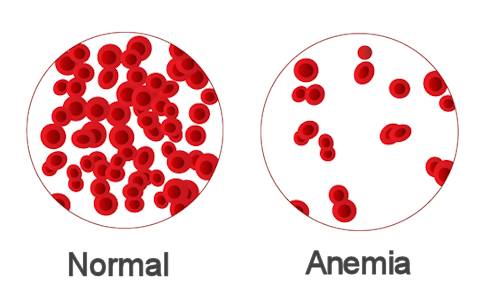 Definition
   Decrease number of RBC
     Decrease Hb
Normal ranges of Hb:
Men: Hb 13.5 to 17.5 g/dL

Women: Hb 12.0 to 15.5 g/dL

Infants : Hb 14 – 19 g/dL
Symptoms:
Fatigue
Tired
Dyspnea
(shortness of breathing)
Pallor
Tachycardia
heart failure.
Greek word (an-haîma) meaning "without blood"
34
Causes of Anemia
Causes of anemia
2- Decrease RBC production
3.Haemo-lytic (excessive destruction)
1- Blood loss
Acute ➡ accident
 (RBC return to normal in 3 to 6w)
Chronic ➡ microcytic hypochromic anemia (ulcer, worms)
2- Bone marrow failure:
Destruction by cancer, radiation, drugs ➡ Aplastic anaemia.
1- Nutritional causes
Iron ➡ microcytic Hypochromic anemia
 Vit B12 & Folic acid ➡ megaloblastic anemia
Abnormal cells or Hb
Spherocytosis
sickle cells
Erythroblastosis fetalis
Incompatible blood transfusion
Spherocytosis =
 مشكله بالـ cell membrane تتكسر الـ RBCs بسرعه.

Sickle cells = تغير في شفره وحده فحدثت طفره , وراثي.

Incompatible blood transfusion =
لما يُنقل للشخص دم غير مناسب
Acute = حاد
Chronic = يفقد الدم على فترات زي الدوره الشهريه مثلاً + اللي عنده قرحه بالمعده , بواسير , ديدان بالامعاء
35
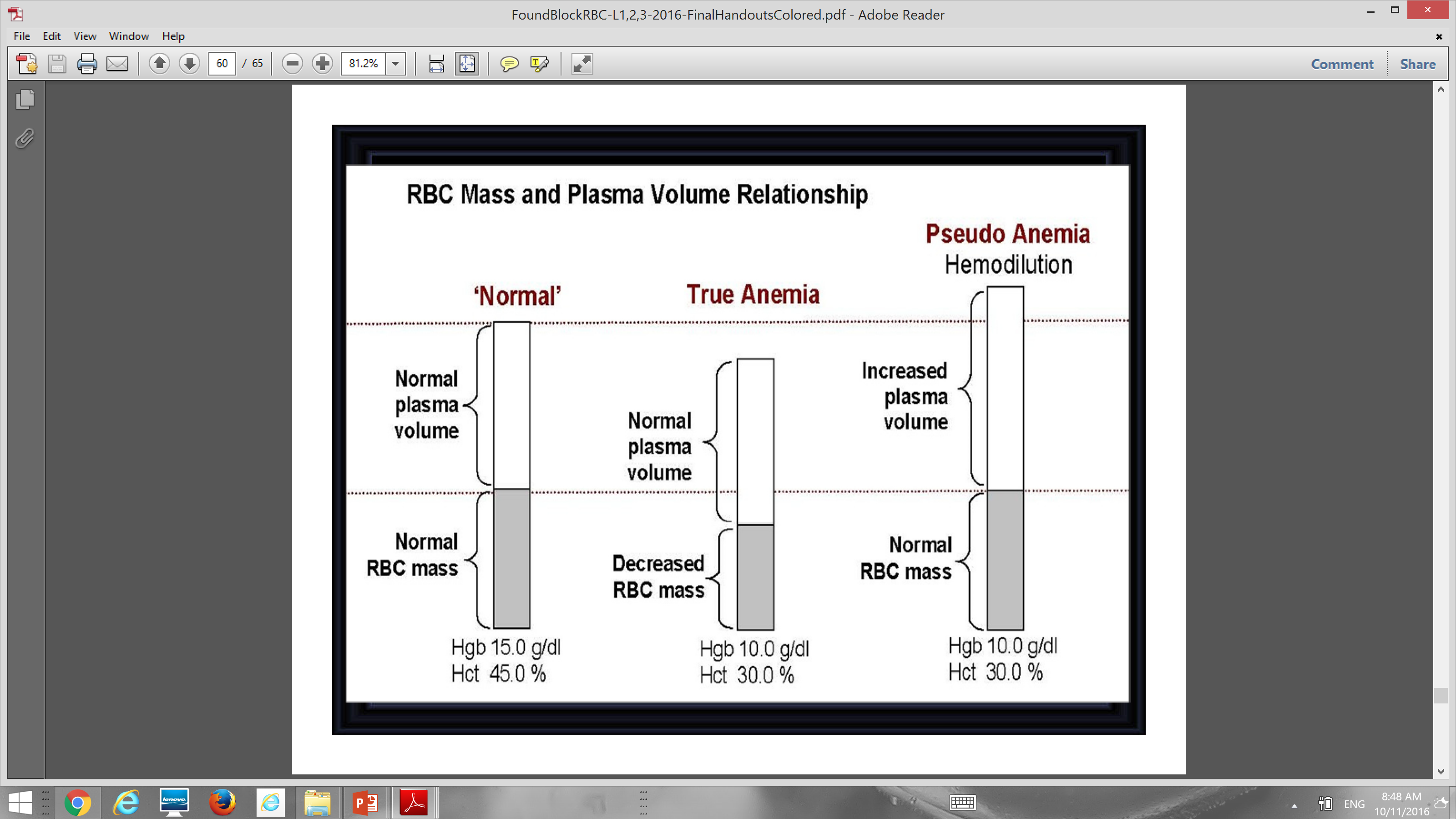 Hct (Hematocrit): is the volume or percentage of RBC in the blood.
Hgb : Hemoglobin
حجم ال RBCs  طبيعي ولكن زيادة حجم البلازما أدت الى تقليل Hct .
36
Polycythemia
Types : 
True 
Absolute
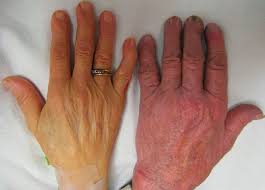 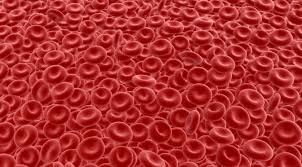 Hypoxia = نقص الاوكسجين
Primary = بالمناعه (
 عند النساء اكثر ) يصير الجلد محمر.
Secondary =
 يعني لما يصير hypoxia يحدث polycythemia بمعنى يحدث 
نتيجة لسبب اخر , زي هنا يقل الاوكسجين فيحدث Polycythemia
37
Polycythemia Cont.
Polycythemia is either caused by: 


1- Increase in RBC, therefore, increase in hemoglobin. 

2- Increase in hemoglobin content of RBC WITHOUT increase in RBC count. 

3- Decrease in plasma therefore hemoglobin is more dominant and apparent. 

End result always: an increase in hemoglobin.
Relative:  
Haemoconcentration
 » loss of body fluid in vomiting, diarrhea and sweating.


Note: Polycythemia is always due to an ABNORMAL increase or decrease.
38
Most of this slide is found only in females’ slides.
مهم معرفه الـStructure
Structure of Hemoglobin (Hb)
Hb molecules is made of 4 chains, each formed of heme & polypeptide chain (globin)
Hemoglobin structure:
Protoporphyrin ring + iron (F2+)
Hemoglobin holds/contains: 
(4 MOLECULES of hydrogen) OR  (8 ATOMS of hydrogen)
39
Types of Hb
Hb F = high nifty of O2
+ يكون بالبيبي , ولما يكبر يتحول الى Hb A
delta
gamma
40
Function of Hemoglobin
Carbon monoxide :
اول اكسيد الكربون يمسك بالهيموجلوبين ولا يخليه يوّصل الـO2 لانه binds irreversibly
فيصير اختناق زي شب النار بالخيام او الدفايات بغرف مغلقه بدون تهويه .
Hb reversibly binds to O2 to form oxyhemoglobin, affected by pH, temperature, H+
In smokers: 
Hb binds to CO2= carboxyhemaglobin
41
This slide is found only in males’ slides.
Quantity of Hemoglobin in Blood
RBCs have the maximum ability to concentrate hemoglobin in the cell fluid up to about 34 grams in each 100 milliliters of cells.

• Each gram of hemoglobin can combine with 1.34 ml of oxygen if Hb is 100% saturated with O2.



O2Carrying Capacity of Blood:
It is the amount of O2 carried by 100 ml of blood.

Calculated by:  Hb conc x 1.34.

Example: 16 x 1.34 = 21.4 ml
42
Different Cell Morphology
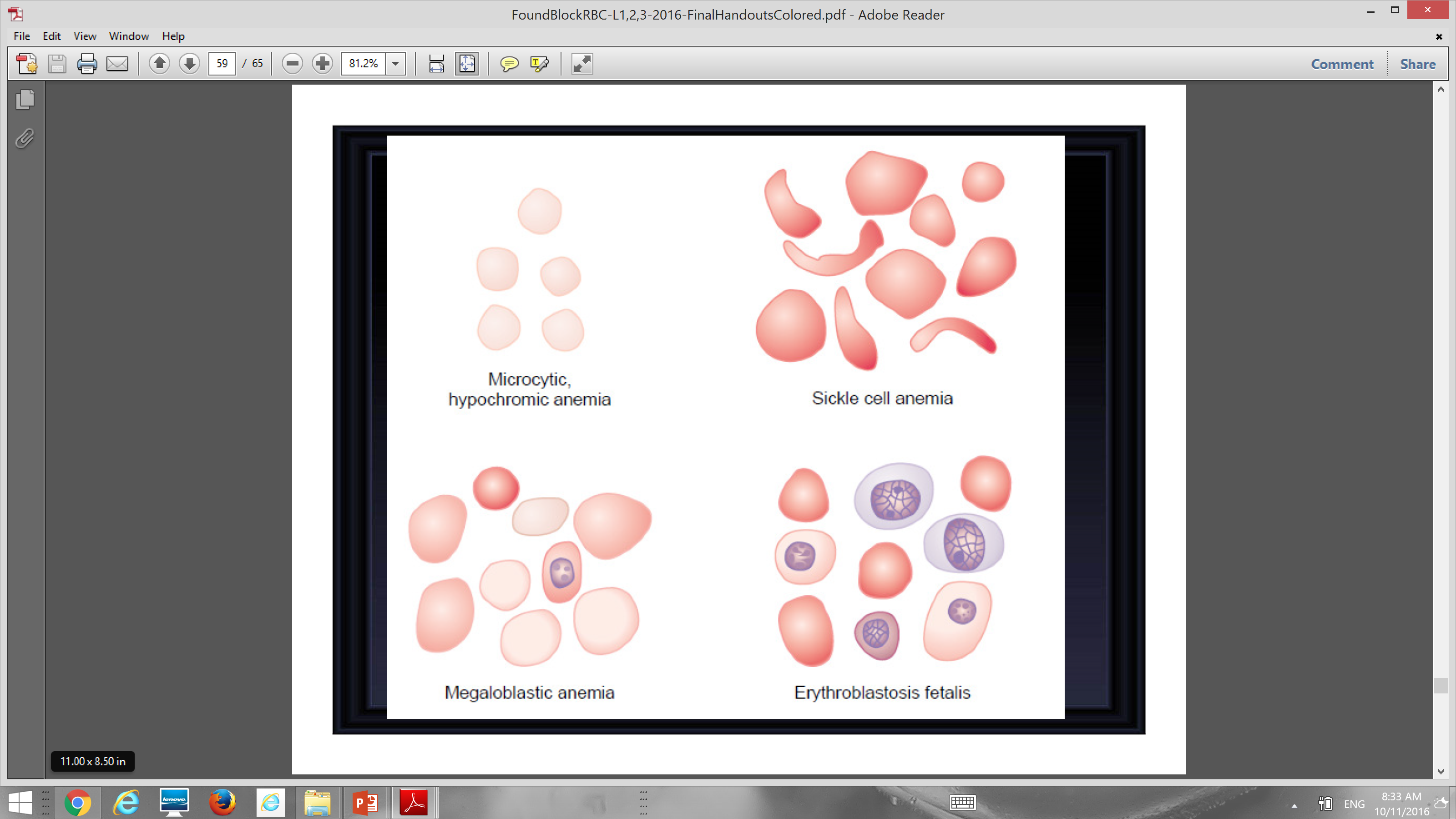 43
Megaloblastic anemia = Macrocytic anemia
Classification of RBCs by Size & Color
44
RBC Indices
Mean corpuscular Hemoglobin Concentration
(MCHC)
Mean corpuscular Hemoglobin (MCH)
Mean corpuscular Volume (MCV)
(MCHC= 30 –36 gm/dl)
(= 27 –32 picogram)
(= 80 TO 90 fl OR 83 Cubic um)
* Fl : fimto liter                 *gm/dl : gram per Deci liter
45
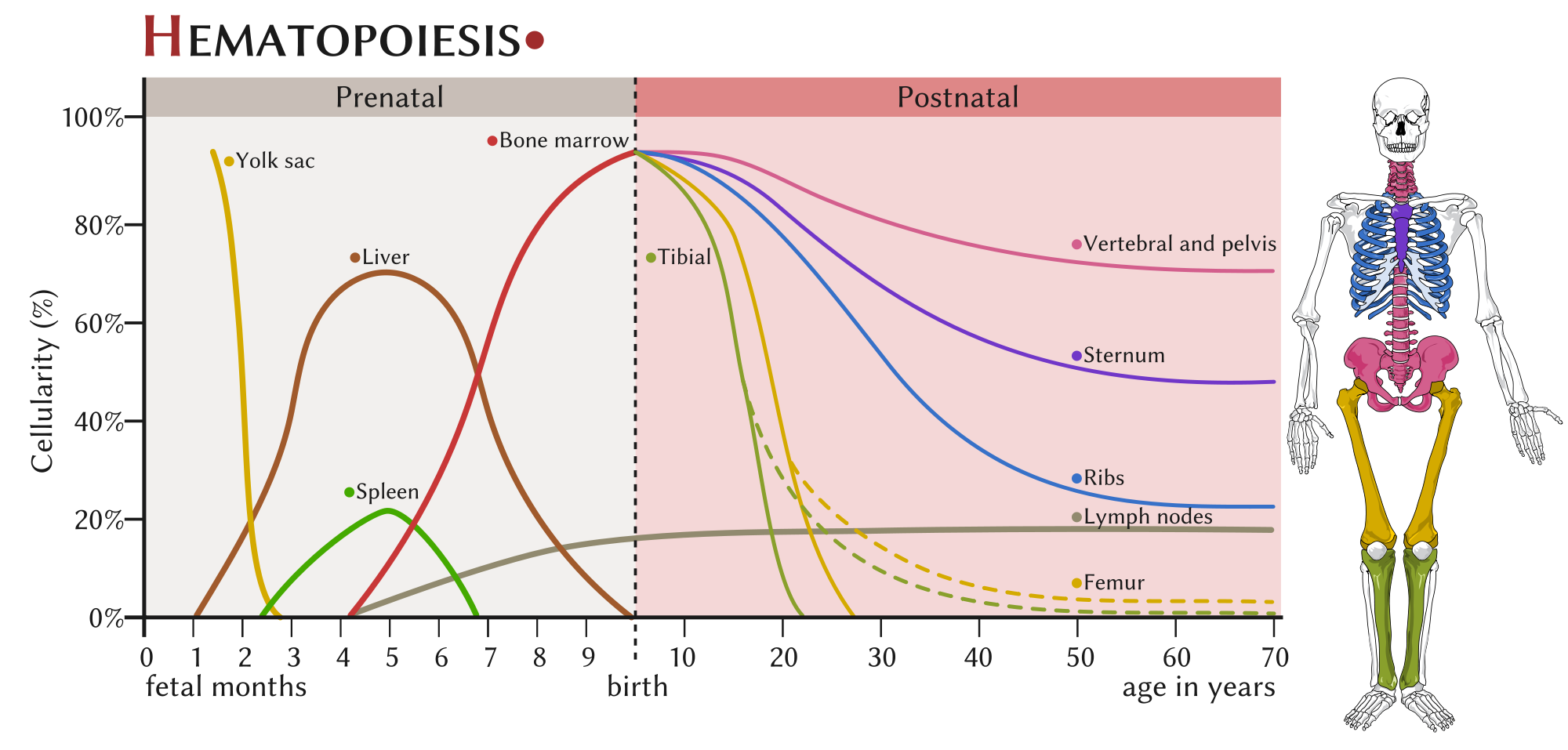 46
Control of Erythropoiesis
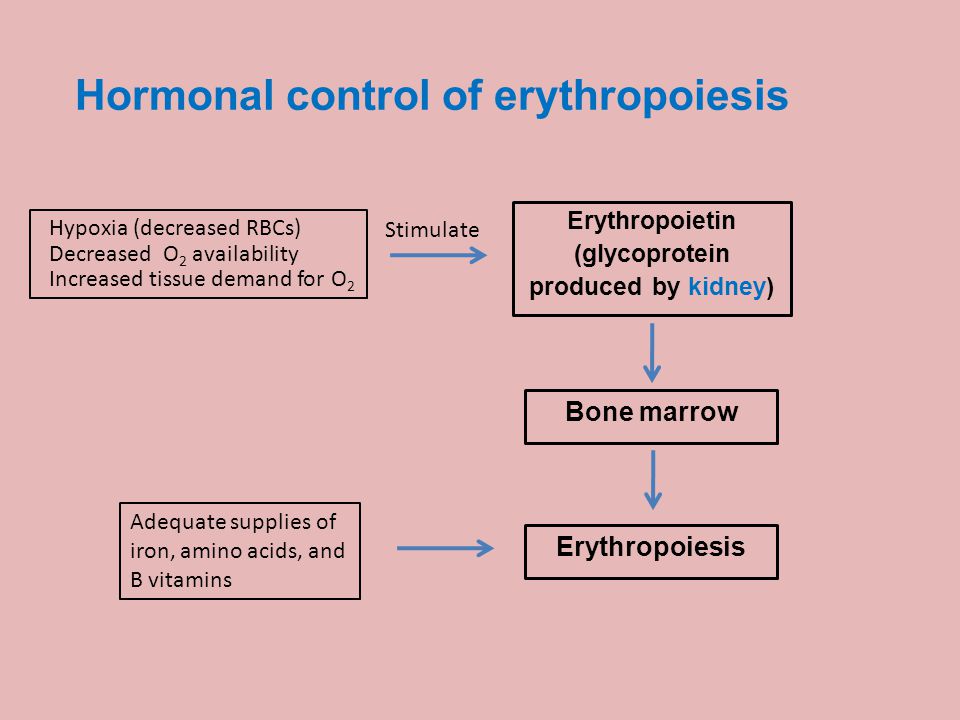 47
Percentages & Numbers

Blood volume : 5 liter in adult
55%plasma
45% is packed cells volume (PCV)
1% buffy coat
Plasma (ECF): 98% water

Diameter 7-8µmx2.5µmx1 µm.
Average volume 90-95 µm3
Number 4.7 - 5 x106
Hb 14-16 g/dl in the blood

Total Iron in the body 3-4-5 g
Normally: 30-40% saturated with Fe: plasma iron 100-130ug/100ml
When transferrin is 100% saturated with Fe: plasma iron 300ug / 100ml
Daily loss of iron is 0.6 mg in male & 1.3 mg/day in females. 

Normal ranges of Hb:
Men: 13.5 to 17.5 g/dL
Women: 12.0 to 15.5 g/dL
Infants : 14 – 19 g/dL
48
Thank you!
اعمل لترسم بسمة، اعمل لتمسح دمعة، اعمل و أنت تعلم أن الله لا يضيع أجر من أحسن عملا.
The Physiology 436 Team:
Lina Alwakeel
Rana Barassain 
Heba Alnasser
Munira Aldofayan 
Sara Alshamrani 
Sundus Alhawamda 
Ruba Ali 
Rehab Alanazi
Norah Alshabib
Nouf Alaqeeli
Buthaina Almajed
Alaa Alaqeel
Fahad Al Fayez 
Ibrahim Al Deeri
Hassan Al Shammari
Abdullah Al Otaibi 
Abdullah Al Subhi
Ali Al Subaei
Omar Al Babteen
Foad Fathi
Faisal Al Fawaz 
Muhammad Al Aayed 
Muhammad Al Mutlaq
Nasser Abu Dujeen
Waleed Al Asqah
Team Leaders: 
Qaiss  Almuhaideb 
Lulwah Alshiha
Contact us:
Physiology436@gmail.com 
@Physiology436
49